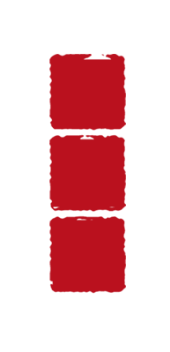 贰
月
贰
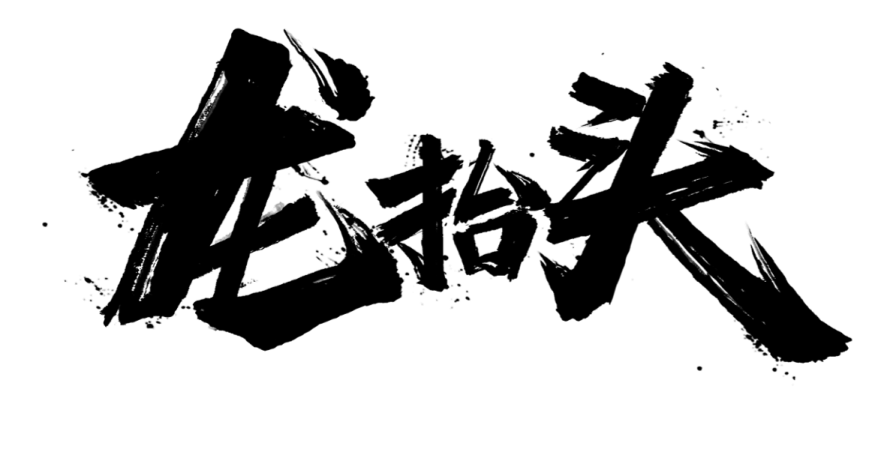 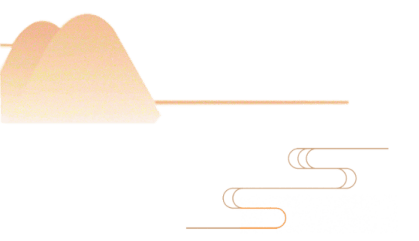 二月二
活动策划方案
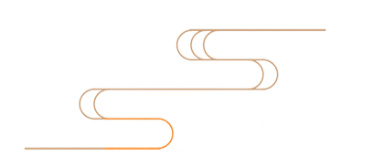 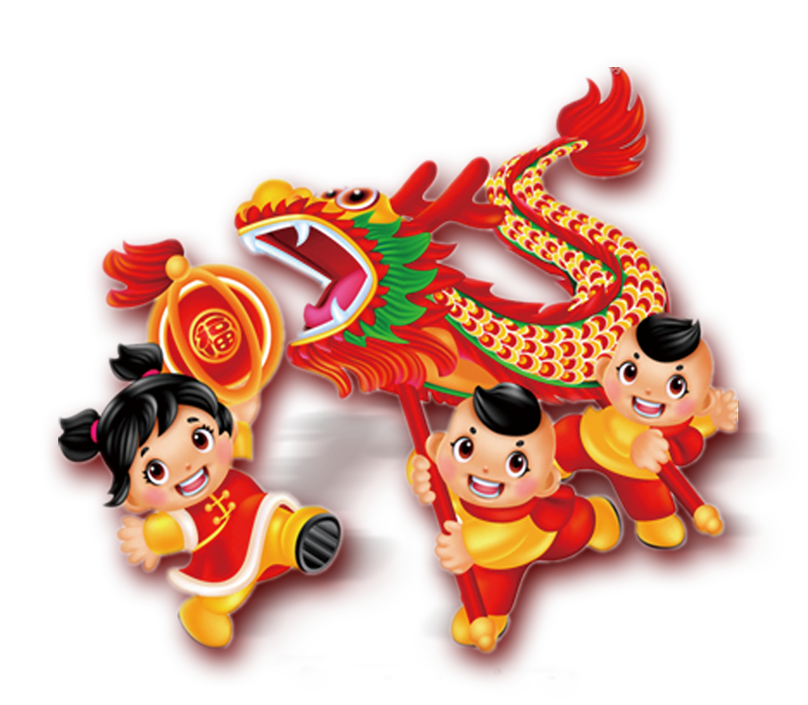 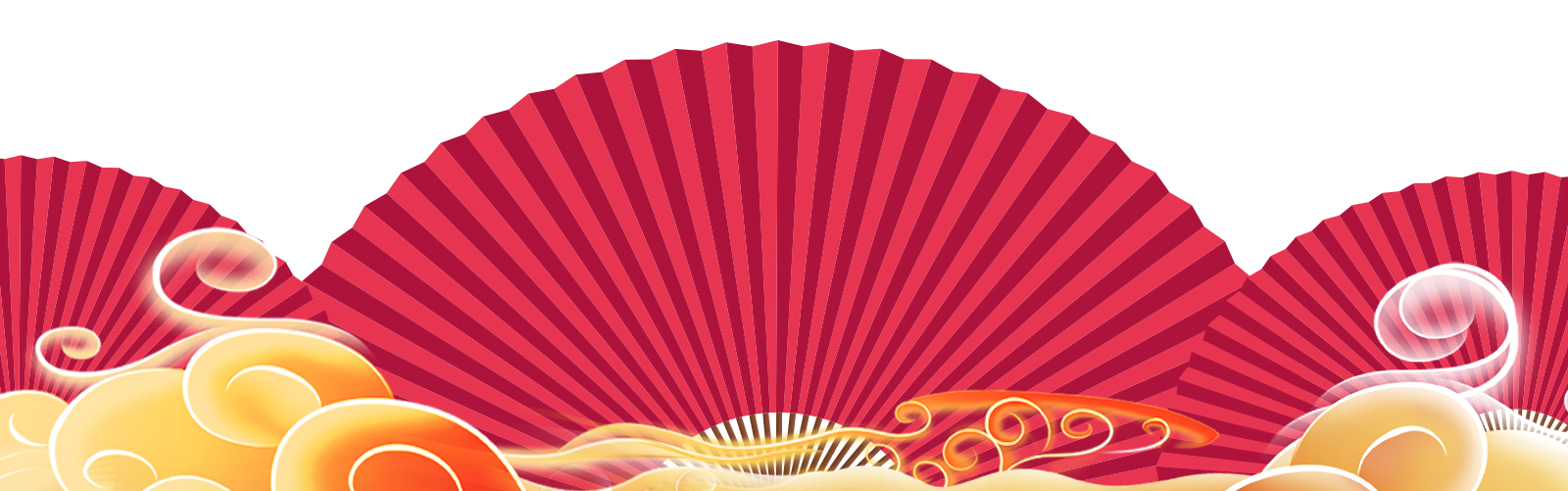 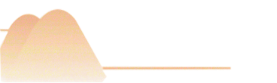 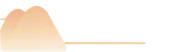 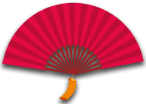 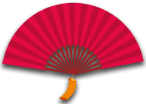 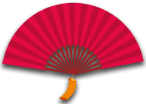 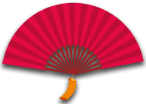 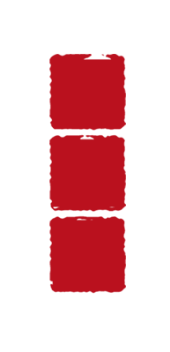 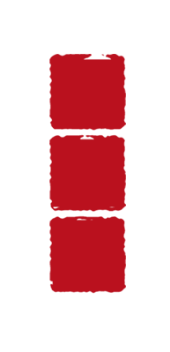 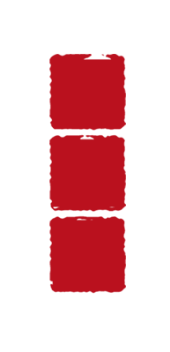 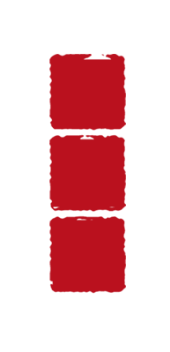 第
第
第
第
壹
贰
叁壹
肆
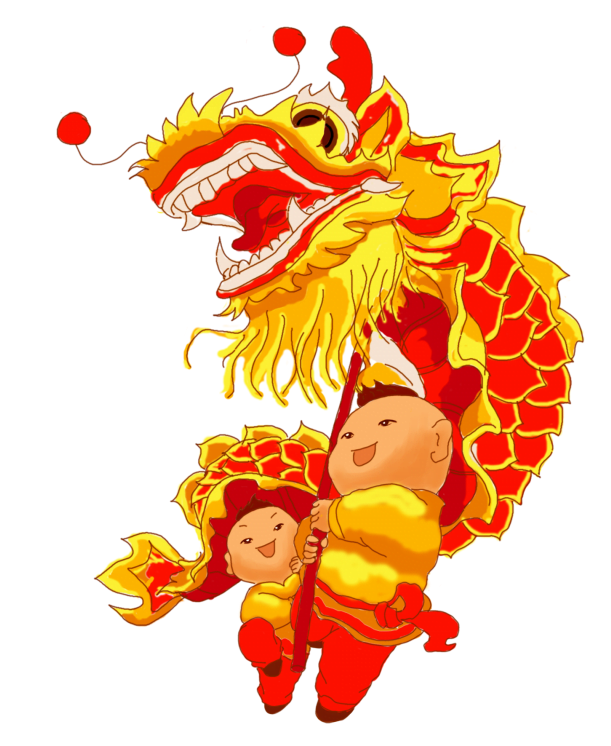 目录
章
章
章
章
活动策划目的
活动策划主题
活动策划内容
活动策划预算
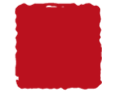 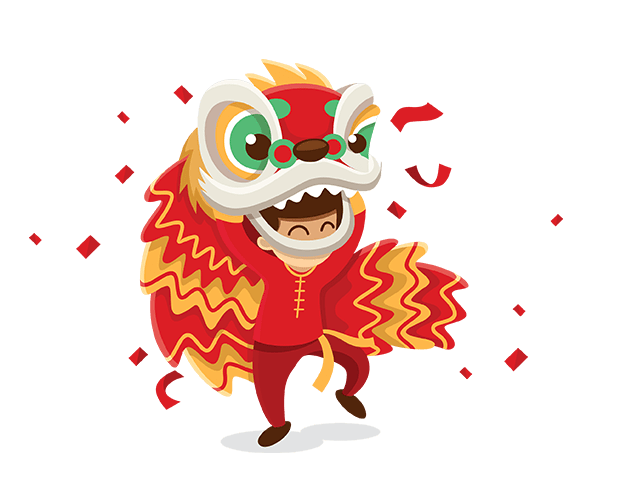 壹
活动策划目的
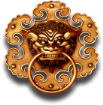 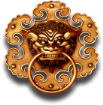 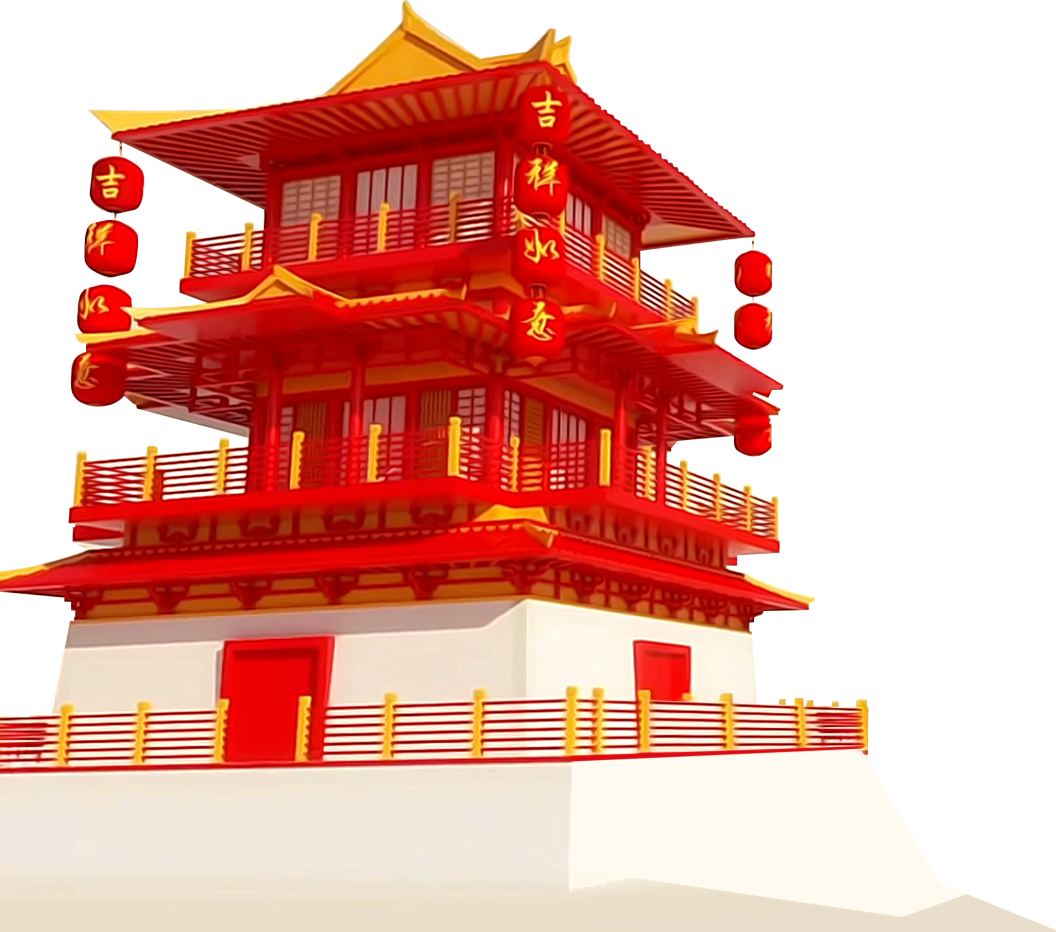 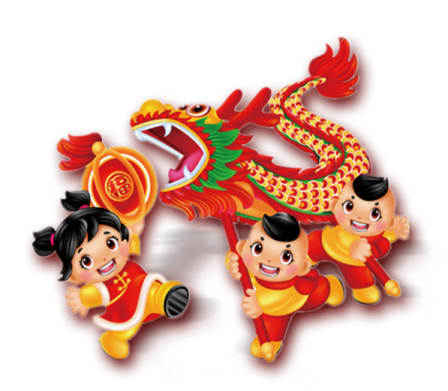 第一部分：活动目的
二月二
龙抬头
输入文字内容
这里输入简单的文字概述这里输入简单文字概述简单的文字概述。这里输入简单的文字概述这里输入简单文字概述简单的文字概述。
这里输入简单的文字概述这里输入简单文字概述简单的文字概述。这里输入简单的文字概述这里输入简单文字概述简单的文字概述。
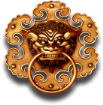 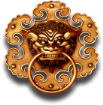 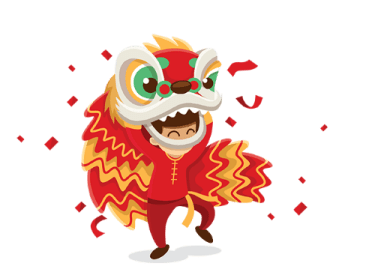 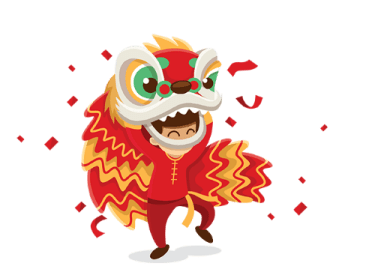 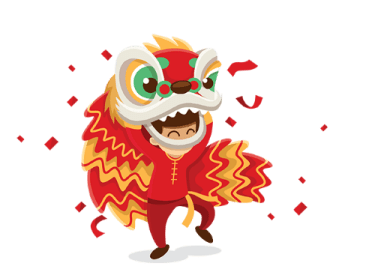 第一部分：活动目的
这里填写小标题
这里填写小标题
这里填写小标题
这里输入简单的文字概述这里输入简单文字概述简单的文字概述。这里输入简单的文字概述这里输入简单文字概述简单的文字概述。
这里输入简单的文字概述这里输入简单文字概述简单的文字概述。这里输入简单的文字概述这里输入简单文字概述简单的文字概述。
这里输入简单的文字概述这里输入简单文字概述简单的文字概述。这里输入简单的文字概述这里输入简单文字概述简单的文字概述。
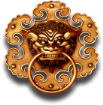 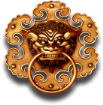 第一部分：活动目的
填写小标题
填写小标题
填写小标题
填写小标题
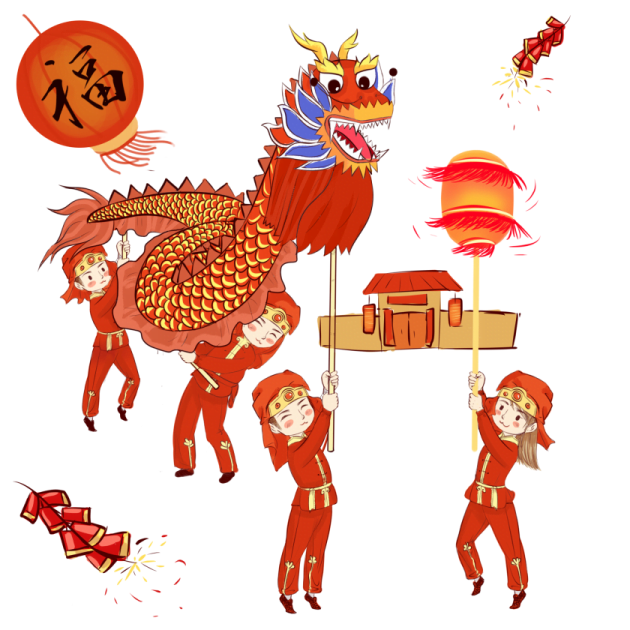 这里输入简单的文字概述这里输入简单文字概述简单的文字概述。
这里输入简单的文字概述这里输入简单文字概述简单的文字概述。
这里输入简单的文字概述这里输入简单文字概述简单的文字概述。
这里输入简单的文字概述这里输入简单文字概述简单的文字概述。
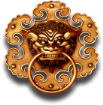 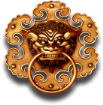 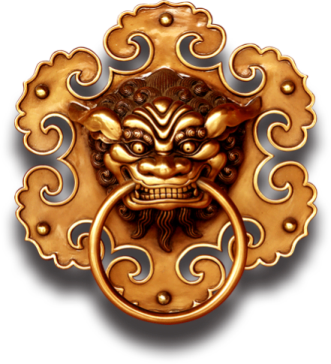 01
02
03
04
第一部分：活动目的
填写小标题
填写小标题
填写小标题
填写小标题
这里输入简单的文字概述这里输入简单文字概述简单的文字概述。
这里输入简单的文字概述这里输入简单文字概述简单的文字概述。
这里输入简单的文字概述这里输入简单文字概述简单的文字概述。
这里输入简单的文字概述这里输入简单文字概述简单的文字概述。
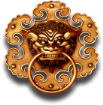 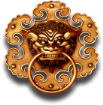 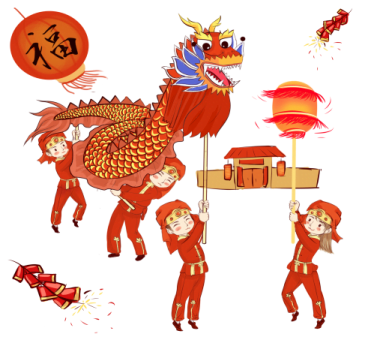 第一部分：活动目的
标题文字
标题文字
单击此处添加段落文本单击字单击
请输入内容请输入文字内容请输入内容请输入文字内容请输入内容请输入文字内容请输入内容请输入文字内容请输入内容请输入文字内容请输入内容
标题文字
标题文字
单击此处添加段落文本单击字单击
单击此处添加段落文本单击字单击此处添加段落文本单击字单击此处
请输入内容请输入文字内容请输入内容请输入文字内容请输入内容请输入文字内容请输入内容请输入文字内容请输入内容请输入文字内容请输入内容
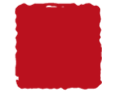 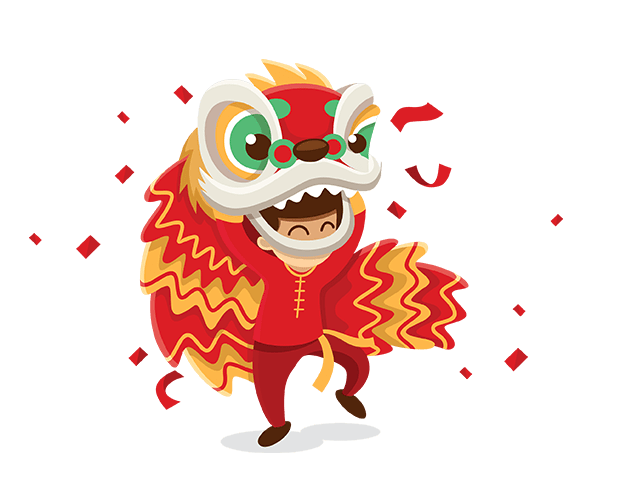 贰
活动策划主题
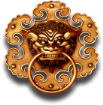 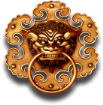 第二部分：活动主题
标题文字
标题文字
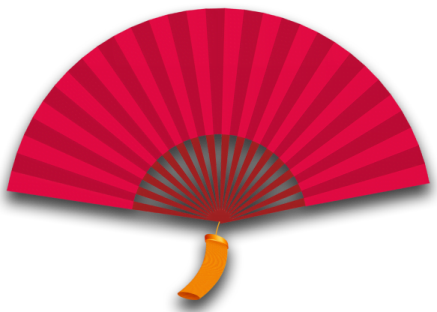 请输入内容请输入文字内容请输入内容请输入文字内容请输入内容请输入文字内容请输入内容请输入文字内容请输入内容请输入文字内容请输入内容
请输入内容请输入文字内容请输入内容请输入文字内容请输入内容请输入文字内容请输入内容请输入文字内容请输入内容请输入文字内容请输入内容
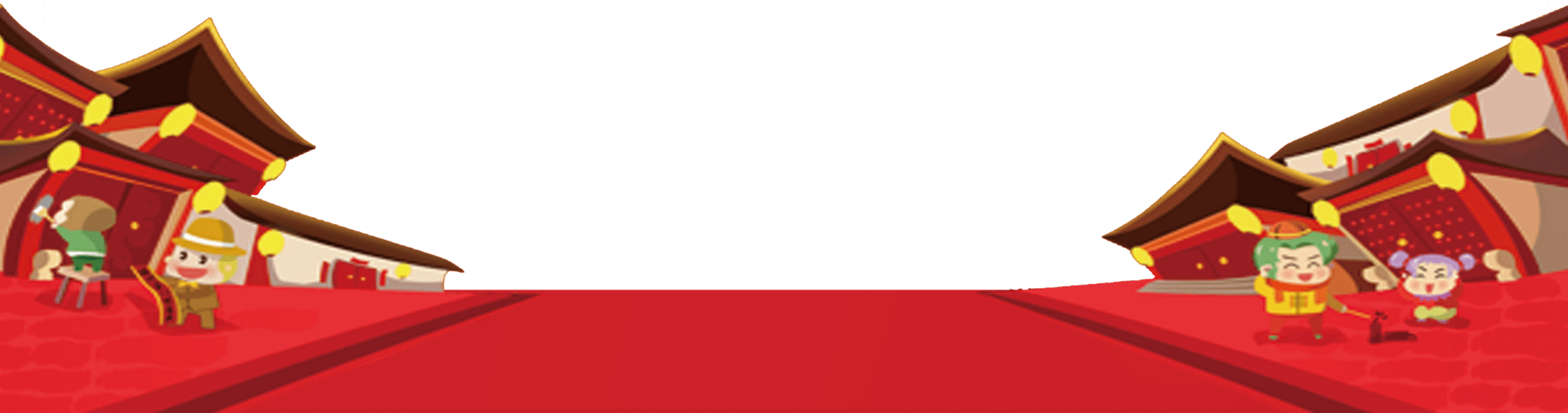 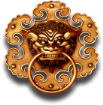 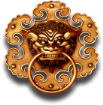 第二部分：活动主题
填写小标题
填写小标题
填写小标题
填写小标题
这里输入简单的文字概述这里输入简单文字概述简单的文字概述。
这里输入简单的文字概述这里输入简单文字概述简单的文字概述。
这里输入简单的文字概述这里输入简单文字概述简单的文字概述。
这里输入简单的文字概述这里输入简单文字概述简单的文字概述。
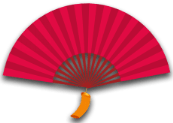 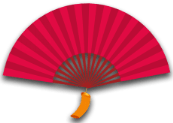 标题
标题
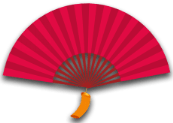 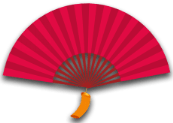 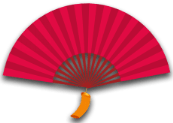 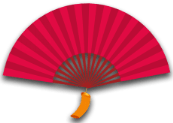 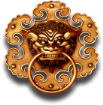 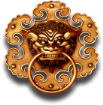 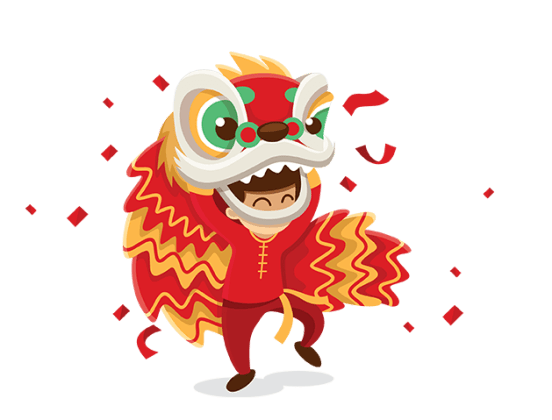 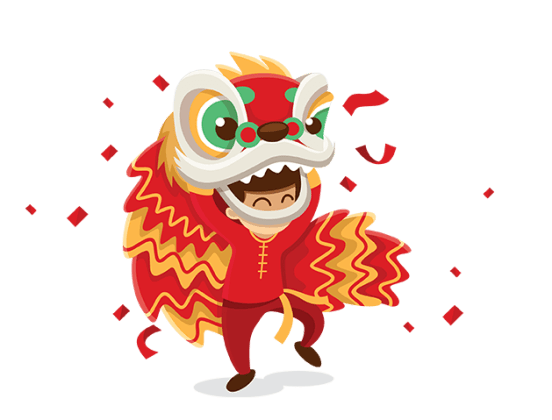 第二部分：活动主题
标题文字
标题文字
请输入内容请输入文字内容请输入内容请输入文字内容请输入内容请输入文字内容请输入内容请输入文字内容请输入内容请输入文字内容请输入内容
请输入内容请输入文字内容请输入内容请输入文字内容请输入内容请输入文字内容请输入内容请输入文字内容请输入内容请输入文字内容请输入内容
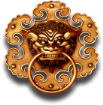 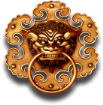 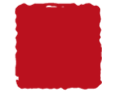 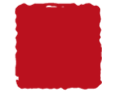 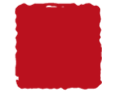 壹
壹
壹
点击输入文字内容点击输入文字内容点击输入文字点击输入点击输入文字内容点击输入文字内容点击输入文字点击输入
点击输入文字内容点击输入文字内容点击输入文字点击输入点击输入文字内容点击输入文字内容点击输入文字点击输入
点击输入文字内容点击输入文字内容点击输入文字点击输入点击输入文字内容点击输入文字内容点击输入文字点击输入
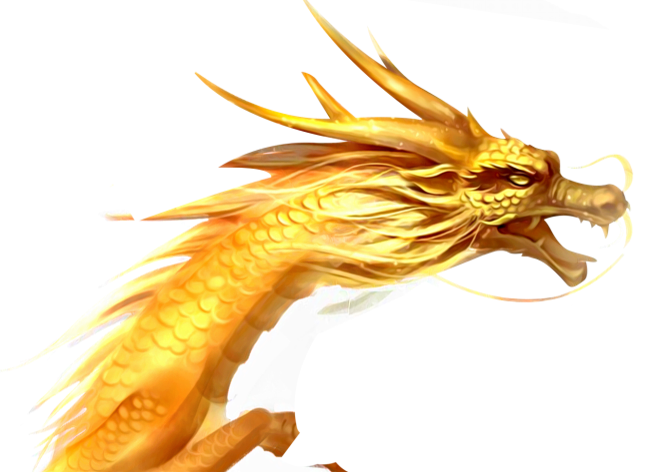 第二部分：活动主题
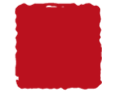 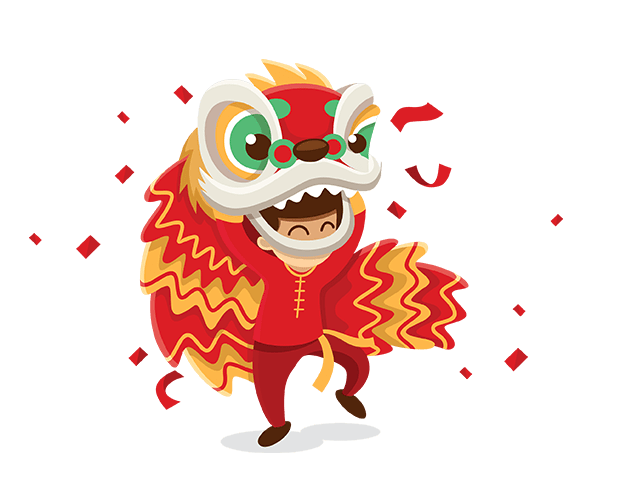 叁
活动策划内容
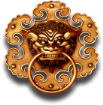 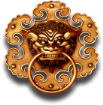 第三部分：活动内容
标题文字
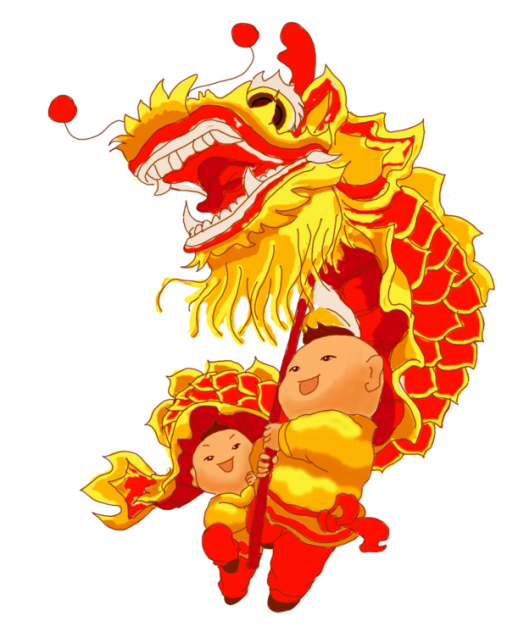 请输入内容请输入文字内容请输入内容请输入文字内容请输入内容请输入文字内容请输入内容请输入文字内容请输入内容请输入文字内容请输入内容
填写小标题
请输入内容请输入文字内容请输入内容请输入文字内容请输入内容请输入文字内容请输入内容请输入文字内容请输入内容请输入文字内容请输入内容
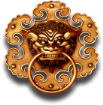 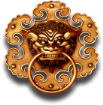 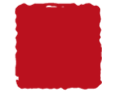 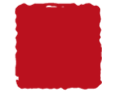 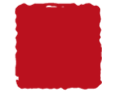 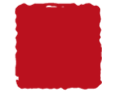 壹
壹
壹
壹
第三部分：活动内容
请输入内容请输入文字内容请输入内容请输入文字内容请输入内容请输入文字内容请输入内容请输入文字内容请输入内容请输入文字内容请输入内容
请输入内容请输入文字内容请输入内容请输入文字内容请输入内容请输入文字内容请输入内容请输入文字内容请输入内容请输入文字内容请输入内容
输入标题
请输入内容请输入文字内容请输入内容请输入文字内容请输入内容请输入文字内容请输入内容请输入文字内容请输入内容请输入文字内容请输入内容
请输入内容请输入文字内容请输入内容请输入文字内容请输入内容请输入文字内容请输入内容请输入文字内容请输入内容请输入文字内容请输入内容
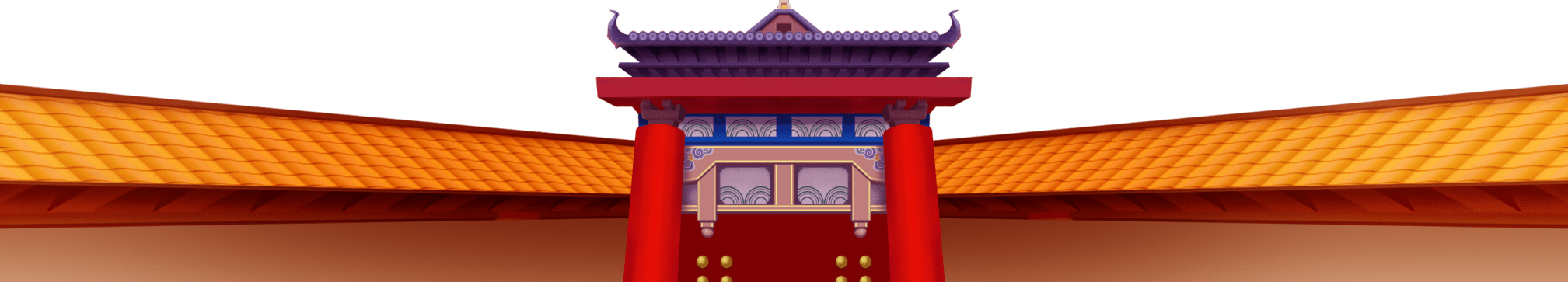 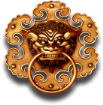 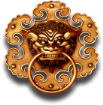 第三部分：活动内容
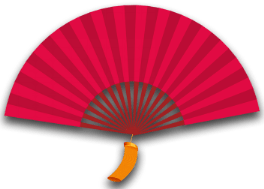 填写标题
填写标题
填写标题
填写标题
填写标题
填写标题
这里输入简单的文字概述这里输入简单文字概述简单的文字概述。
这里输入简单的文字概述这里输入简单文字概述简单的文字概述。
这里输入简单的文字概述这里输入简单文字概述简单的文字概述。
这里输入简单的文字概述这里输入简单文字概述简单的文字概述。
这里输入简单的文字概述这里输入简单文字概述简单的文字概述。
这里输入简单的文字概述这里输入简单文字概述简单的文字概述。
壹
贰
叁
肆
伍
陆
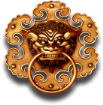 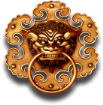 第三部分：活动内容
标题文字
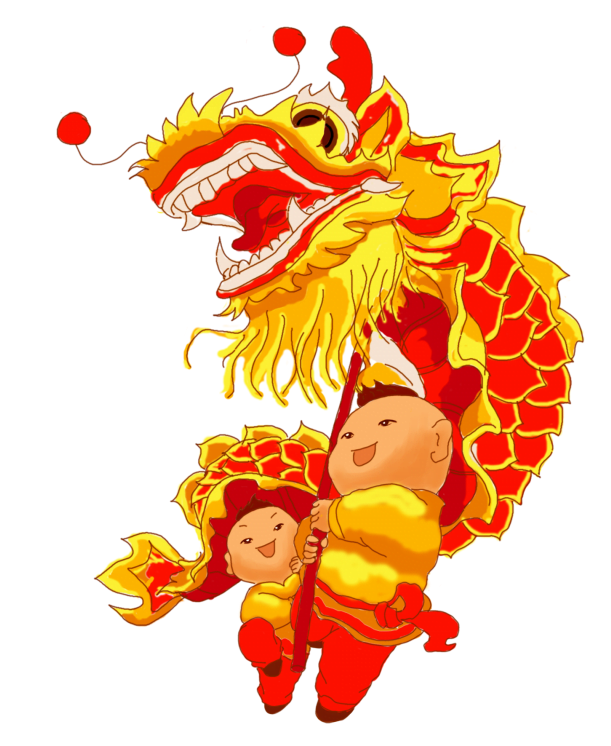 标题
点击输入文字内容点击输入文字内容点击输入文字点击输入
标题
文字
标题
标题文字
点击输入文字内容点击输入文字内容点击输入文字点击输入
标题
标题文字
点击输入文字内容点击输入文字内容点击输入文字点击输入
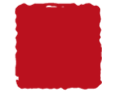 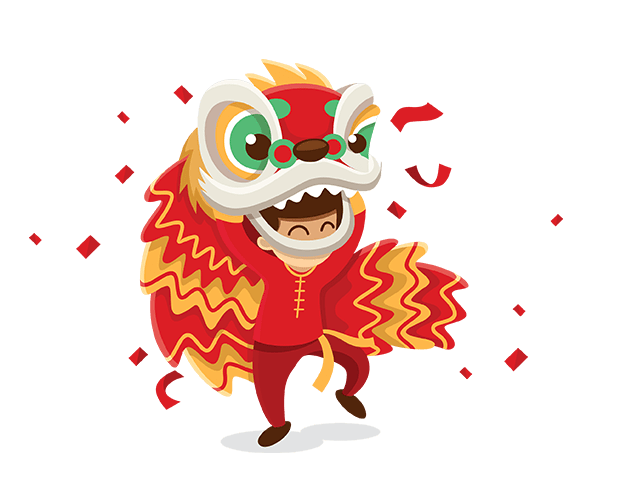 肆
活动策划预算
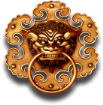 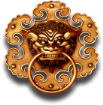 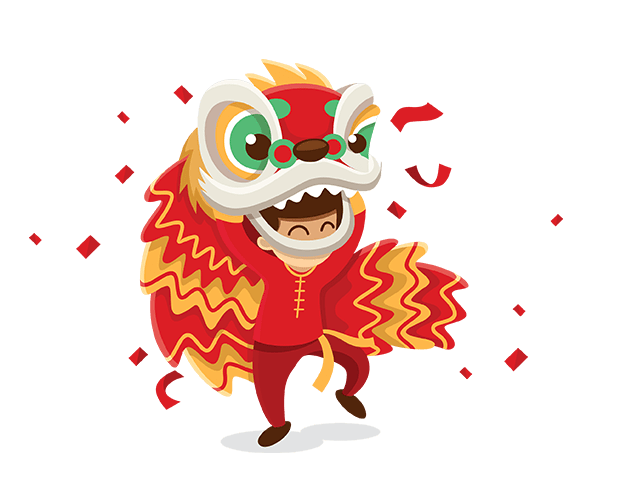 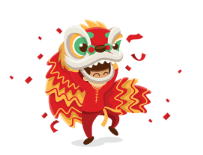 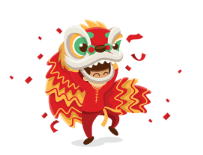 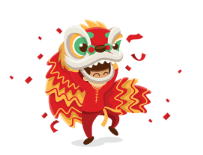 填写小标题
填写小标题
填写小标题
请输入内容请输入文字内容请输入内容请输入文字内容请输入内容请输入文字内容请输入
请输入内容请输入文字内容请输入内容请输入文字内容请输入内容请输入文字内容请输入
请输入内容请输入文字内容请输入内容请输入文字内容请输入内容请输入文字内容请输入
第四部分：活动预算
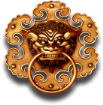 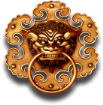 壹
壹
壹
壹
壹
壹
第四部分：活动预算
填写小标题
填写小标题
填写小标题
填写小标题
填写小标题
填写小标题
这里输入简单的文字概述这里输入简单文字概述简单的文字概述。
这里输入简单的文字概述这里输入简单文字概述简单的文字概述。
这里输入简单的文字概述这里输入简单文字概述简单的文字概述。
这里输入简单的文字概述这里输入简单文字概述简单的文字概述。
这里输入简单的文字概述这里输入简单文字概述简单的文字概述。
这里输入简单的文字概述这里输入简单文字概述简单的文字概述。
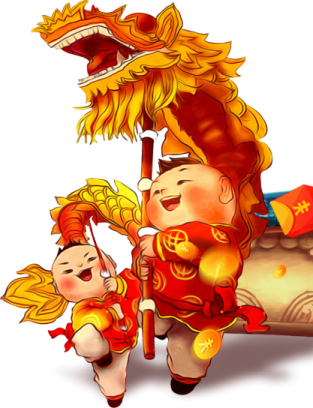 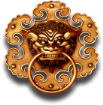 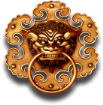 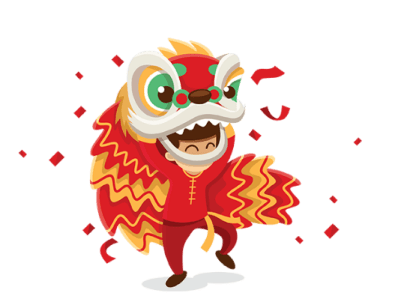 填写小标题
填写小标题
填写小标题
填写小标题
请输入内容请输入文字内容请输入内容请输入文字内容请输入内容请输入文字内容请输入
请输入内容请输入文字内容请输入内容请输入文字内容请输入内容请输入文字内容请输入
请输入内容请输入文字内容请输入内容请输入文字内容请输入内容请输入文字内容请输入
请输入内容请输入文字内容请输入内容请输入文字内容请输入内容请输入文字内容请输入
第四部分：活动预算
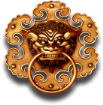 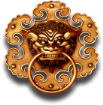 壹
陆
输入标题
贰
伍
叁
肆
第四部分：活动预算
填写小标题
填写小标题
填写小标题
填写小标题
填写小标题
填写小标题
这里输入简单的文字概述这里输入简单文字概述简单的文字概述。
这里输入简单的文字概述这里输入简单文字概述简单的文字概述。
这里输入简单的文字概述这里输入简单文字概述简单的文字概述。
这里输入简单的文字概述这里输入简单文字概述简单的文字概述。
这里输入简单的文字概述这里输入简单文字概述简单的文字概述。
这里输入简单的文字概述这里输入简单文字概述简单的文字概述。
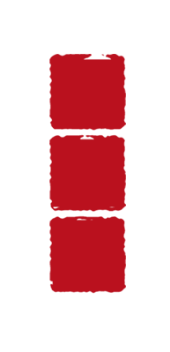 贰
月
贰
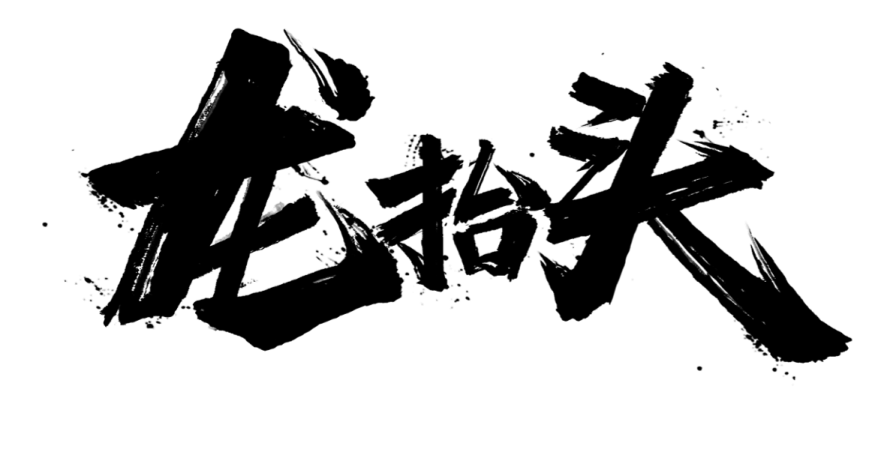 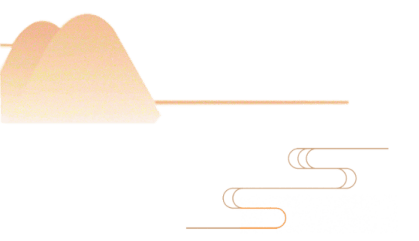 二月二
活动策划方案
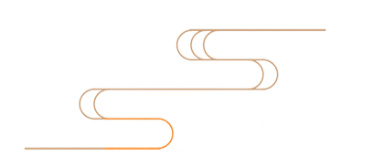 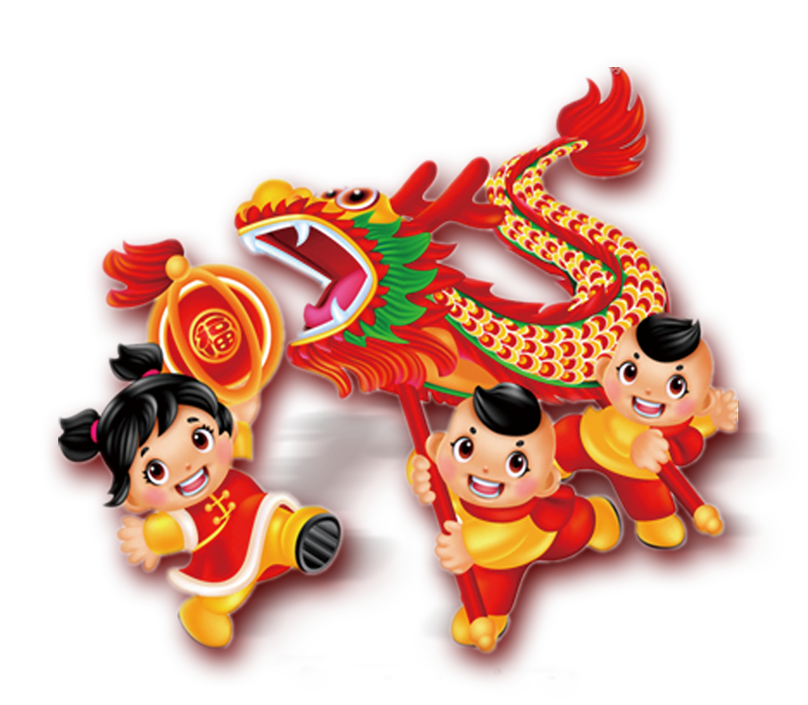 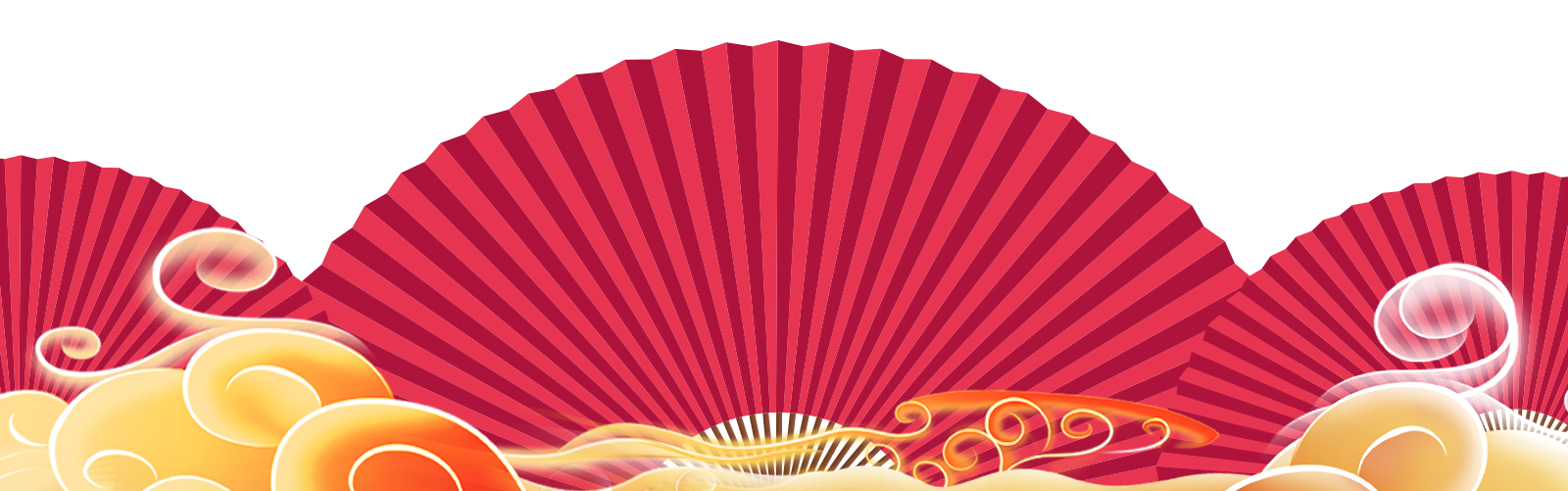 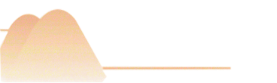 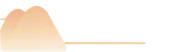 节日PPT模板 http:// www.PPT818.com/jieri/